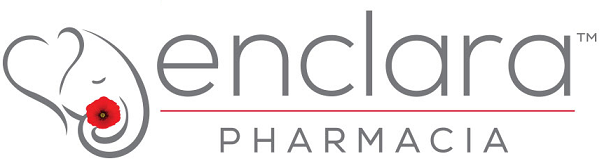 Company overview:
Philadelphia Based Mail Order Pharmacy and Pharmacy Benefits Manager
Mail order – Next day delivery of medication to patient homes on palliative care 
Flexible pharmacy benefits manager with a flexible cost option
24/7 Pharmacist support model by specially trained pharmacists
Primarily focusing on Hospice care
Has over 500 customers servicing 85,000 patients
CEO and founder – Andy Horowitz 
A Lawyer by education turned healthcare entrepreneur
Started several healthcare businesses and worked on acquiring and combinging them into what is now Enclara Pharmacia
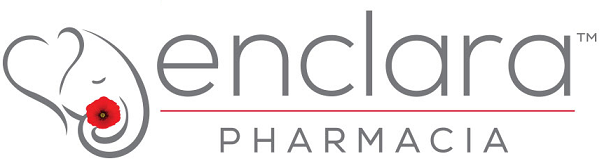 Soft Threats:
The company website has extensive profiles of the leadership and board member teams which can be used for phishing and various social engineering attacks 
Job postings suggest outdated software which could be no longer accurate but still a potential vector
Press releases highlight various relationships with customers
Hard Threats:

Outdated WHOIS information
4 different types of login links for various customers from the main page
Exposes at least 4 different hosts for various attacks
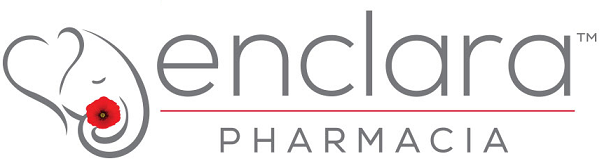